Франшиза:Транспортне Агентство
Короткий опис
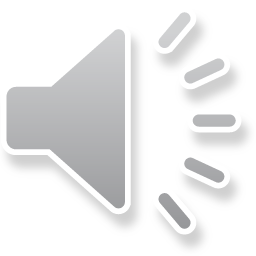 Умови:
*Вартість франшизи 5 000$ - поворотна сума застави на час співпраці (термін співпраці залежатиме від інвестора).

*Інвестиції від 98 000грн. – первині витрати на меблі, техніку, оренду приміщення та інші необхідні для діяльності філії основні засоби. Такі витрати будуть повернуті інвестору в повному обсязі з чистого прибутку як пріоритетне повернення, а основні засоби передані у власність Групи компаній.

*Роялті 50% від чистого прибутку – величина роялті визначена як справедлива оскільки інвестор не зобов'язаний безпосередньо самостійно створювати «бізнес» чи приймати участь як виконавець це та частина структури та модель (інтелектуальна власність) яку Група компаній організовує, підтримує та консультує своїми силами.

*Обігові кошти від 10 000$ - сума обігових коштів які розміщуються на розрахунковий рахунок спільного Групи компаній та інвестора (50%+50% прав власності) підприємства франшизи для здійснення господарської діяльності. Обігові кошти є власністю інвестора і підлягають поверненню на вимогу керівником філії. Інвестор або його довірена особа може бути керівником філії і особисто контролювати фінансові та інші операції філії.

*Окупність за 2 місяці – висновки зроблені із фінансових результатів аналогічної філії.
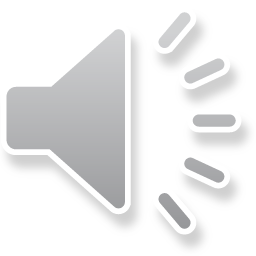 Додаткові вимоги:
- Розміщення підрозділу франшизи в обласному центрі.

- Офіс в центральному районі міста типу open space.

- Корпоративний стиль WWW.EXPRES1.COM

- Юридичне оформлення співпраці.

- Спеціалізоване корпоративне програмне забезпечення.
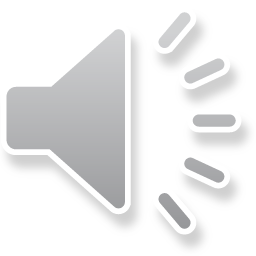 Пакет підтримки:
Ексклюзивне право на представництво у регіоні.
Ліцензія на використання корпоративної марки.
Бізнес-план.
   * Опис проекту
   * Аналіз ринку
   * Маркетинговий план
   * Виробничий план
   * Організаційна структура
   * План персоналу
   * Фінансовий план
Підбір та навчання персоналу.
Ваше навчання.
Брендбук и реклама.
План запуску.
План комплектності.
План розвитку.
Підтримка та консультації під час роботи підрозділу…
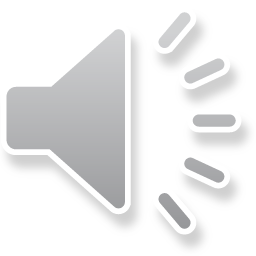 Перспективи розвитку:
Власний Автопарк
Внутрішні перевезення
Мультимодальні перевезення
Україна, завдяки своєму вигідному географічному розміщенню, є важливим транспортним вузлом між Європою,  Азією  та  Близьким  Сходом.  Через  територію  нашої  країни  проходить  ряд  міжнародних транспортних коридорів загальною протяжністю понад  5000 км.  Також  Україна  володіє  найбільшою залізничною мережею в Європі і не менш масштабною дорожньою  мережею - ми  можемо доставляти вантажі з будь-якої в будь-яку точку призначення.
За умов правильної маркетингової стратегії та за підтримки наших іноземних партнерів в усіх країнах Європи, відкриваються нові,  світового масштабу можливості у сфері вантажної логістики так звані мультимодальні перевезення (Морські, Авто, Авіа, ЖД або комбіновані перевезення).
Маючи потужну базу вантажів та високоякісних спеціалістів логічно було б реалізувати повноцінне автопідприємство із власним автопарком, паркінгом та сервісною службою. Це можливо за підтримки та гарантій центру Групи компаній Експрес №1 та реального доступу до дешевих фінансових ресурсів Європейських банків.
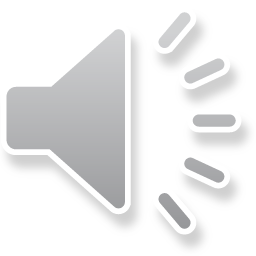 Структура філії:
-Директор філії
-Адміністратор
-Бухгалтер
-Менеджер із пошуку клієнтів
-Фахівець супроводу
-Логіст
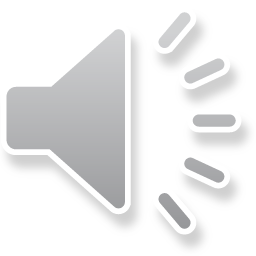 Фінансовий план:
Орієнтовний « гарантований » чистий річний прибуток філії становить понад 1 000 000грн.
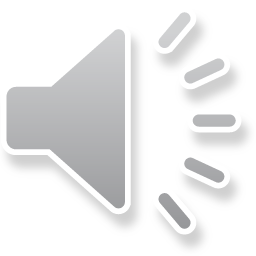 Дякуємо за проявлений інтерес до проекту !
(067)382-92-02, (050)430-10-33, (044)361-51-15
WWW.EXPRES1.COM
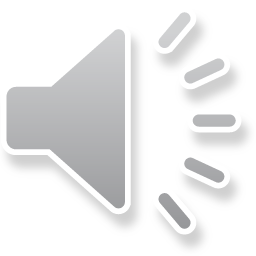